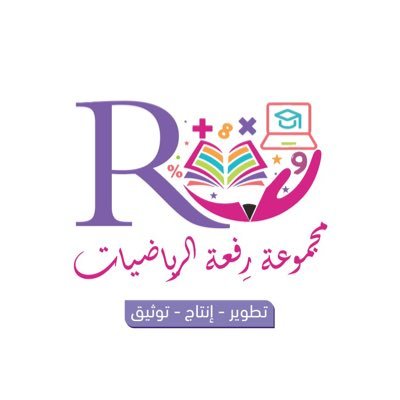 12 - 4
الأشكال المستوية والمجـسمات
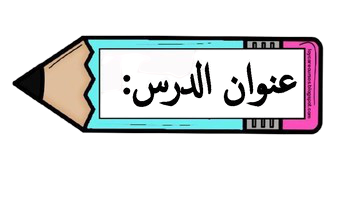 أ.أحـمـد الأحـمـدي  @ahmad9963
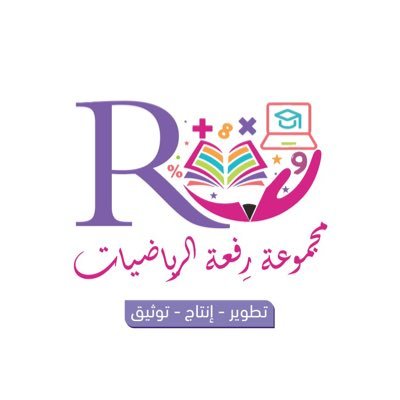 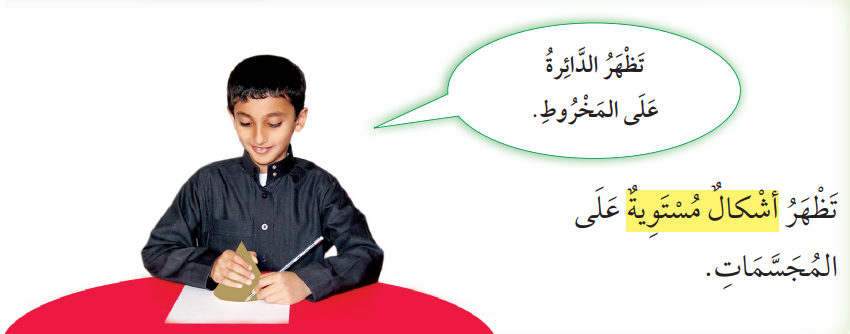 فكرة الدرس

أميز الشكل المستوي على الجسم .

المفردات
شكل مستوٍ
أ.أحـمـد الأحـمـدي  @ahmad9963
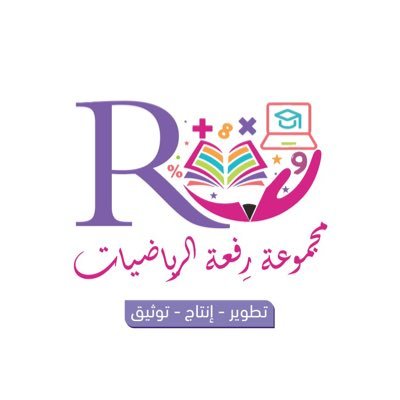 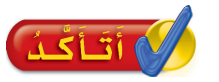 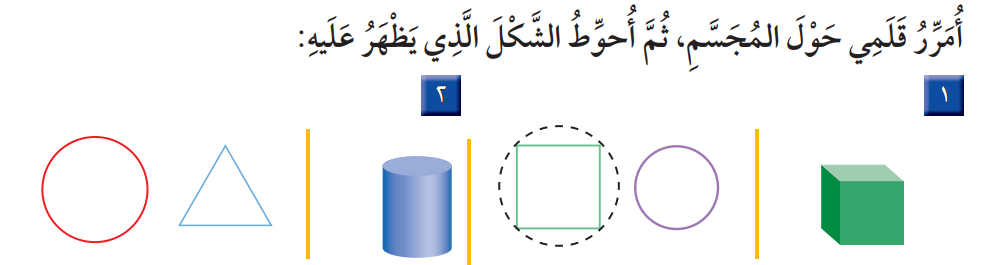 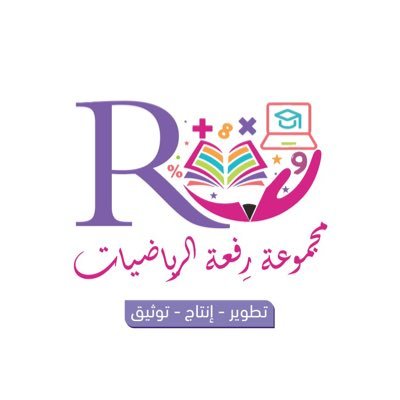 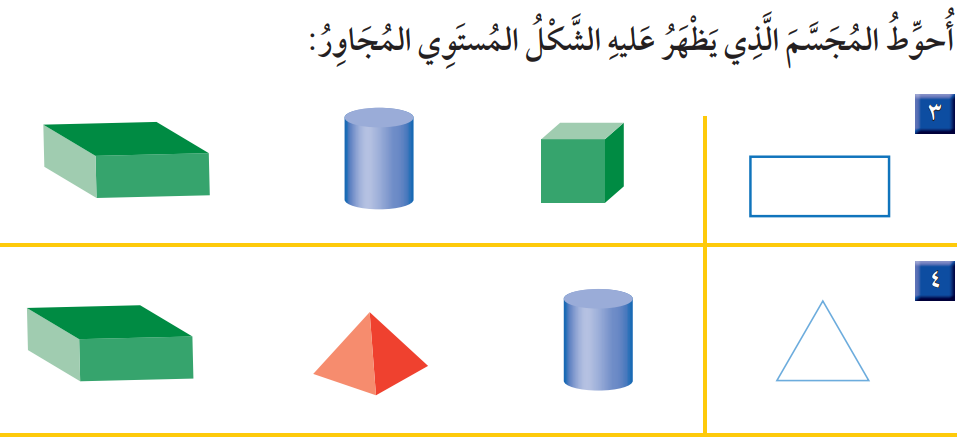 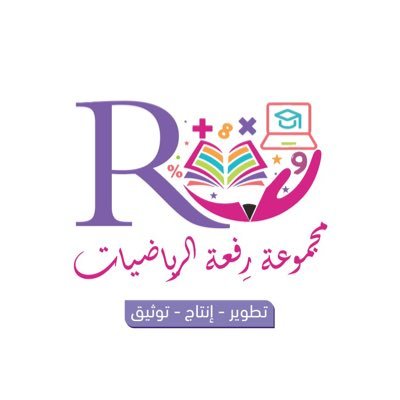 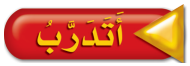 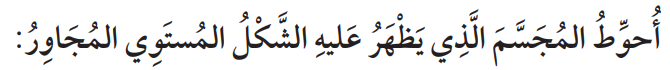 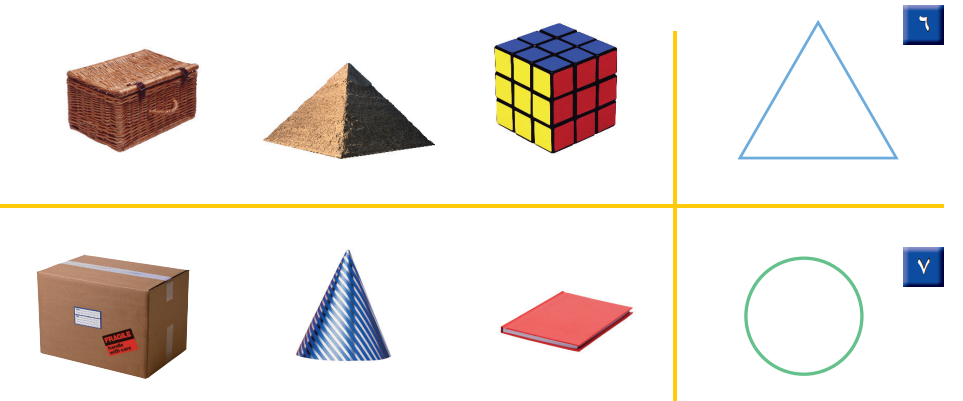 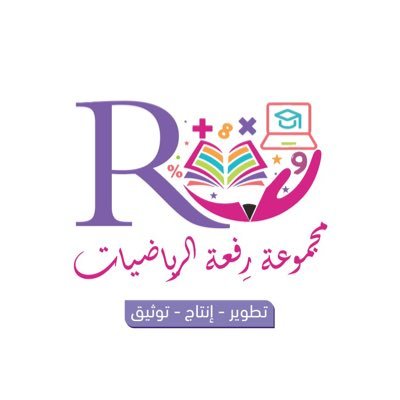 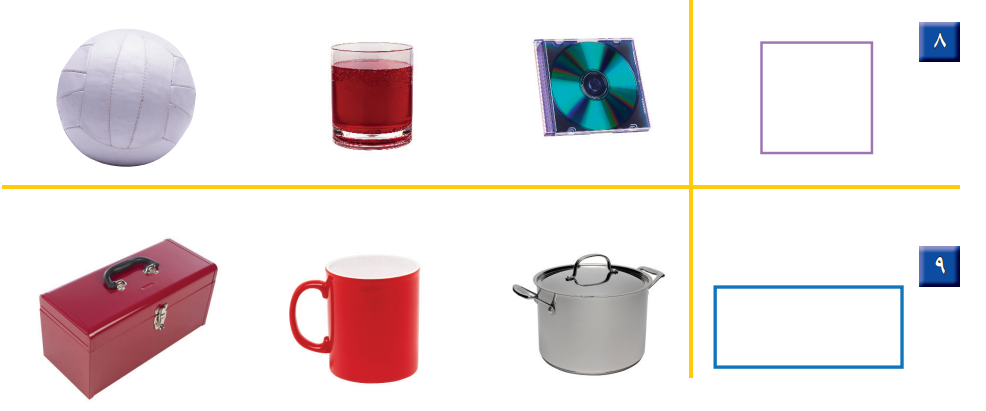 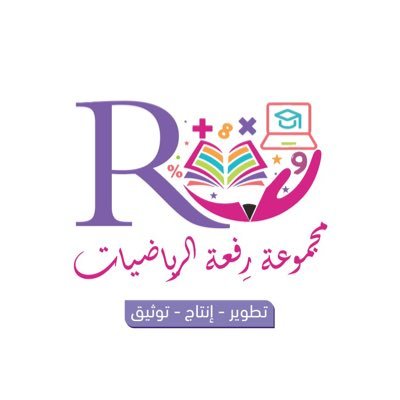 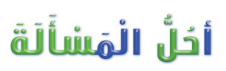 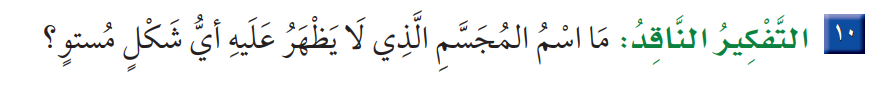 أ.أحـمـد الأحـمـدي  @ahmad9963